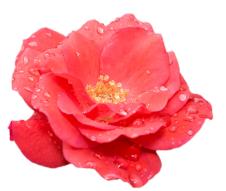 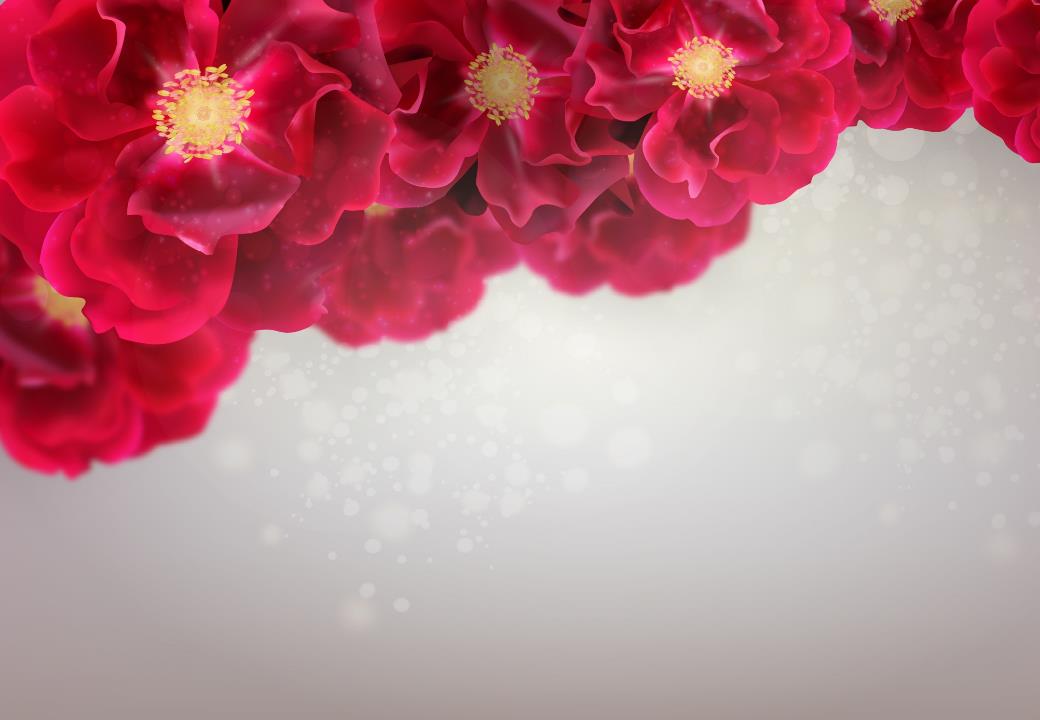 Фотопрезентация на конкурс красоты
«Мисс Комус – 2018»
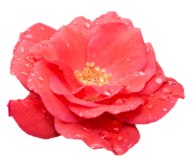 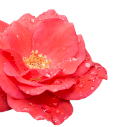 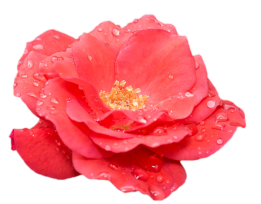 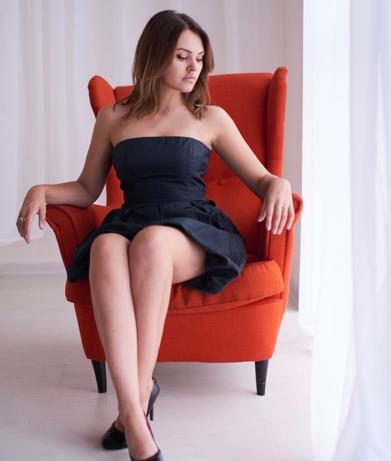 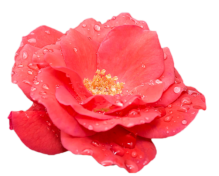 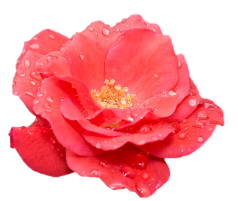 Помнина Дарья Евгеньевна
23 года
Рост – 168 см, вес – 58 кг
Родилась и проживаю в г. Москва
Работаю в компании «Комус»  
      больше года
Должность - специалист 
     по телепродажам, ДКРП УС ЦСП 
     направление «Бутилированная вода» ГТ.
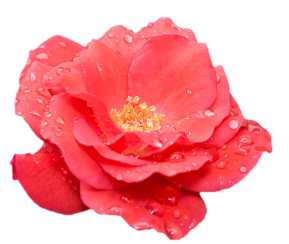 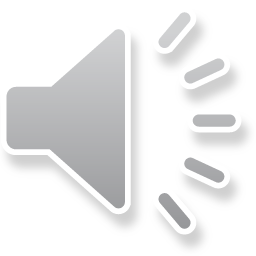 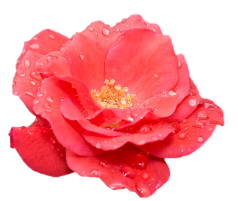 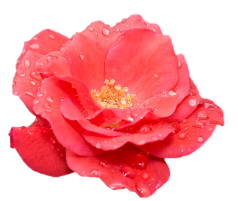 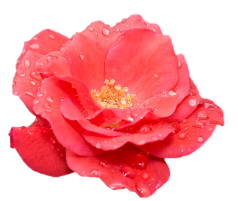 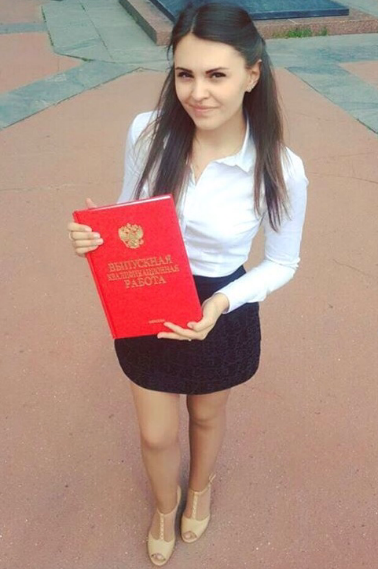 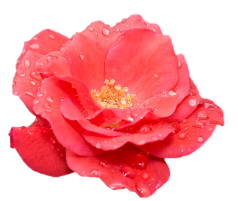 Образование
В 2016 году закончила 
      Московский
      Автомобильно-Дорожный  Государственный 
      Технический Университет (МАДИ)
Специальность – 
      менеджмент организации
Факультет – 
      логистики и общетранспортных 
      проблем
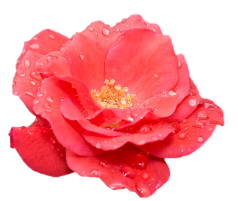 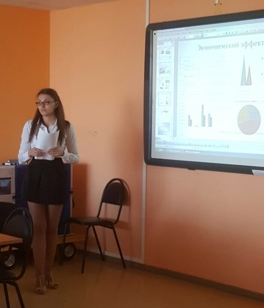 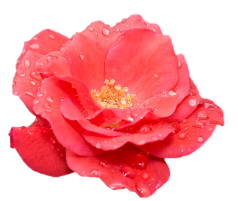 Творчество и хобби
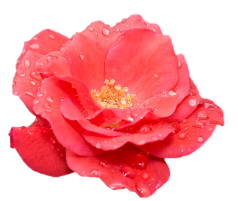 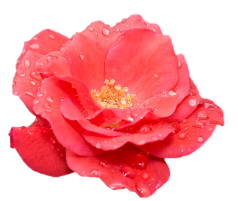 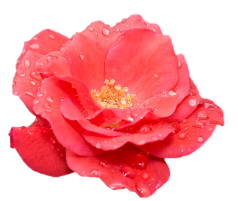 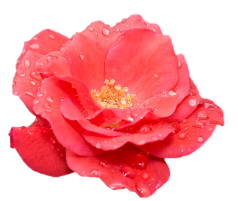 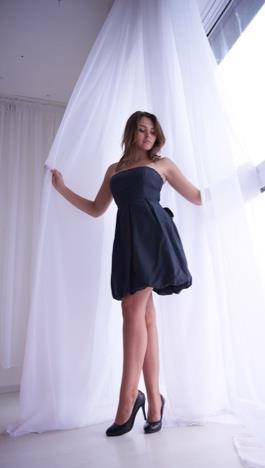 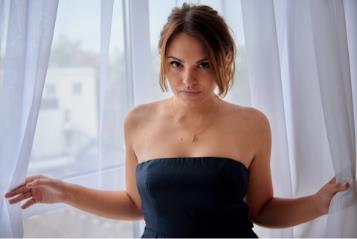 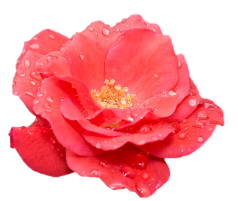 Впервые попробовав заговорить 
      о себе, я обнаружила, что по-настоящему  «раскопать» себя, описав свои качества и таланты намного тяжелее , чем составить какое-либо замысловатое эссе. 

И так, все же попробую:
С самого детства я увлекаюсь 
танцами и  фотографией. 
В  последнее время решила попробовать себя и в качестве  
фотомодели.
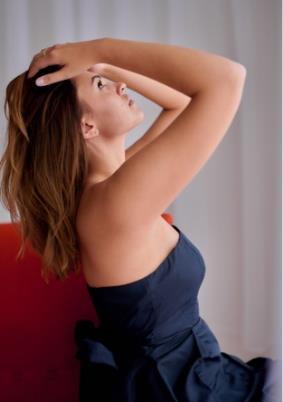 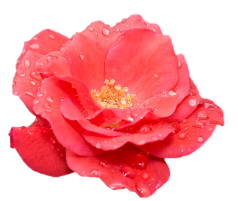 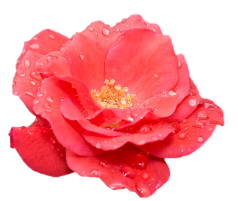 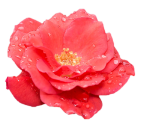 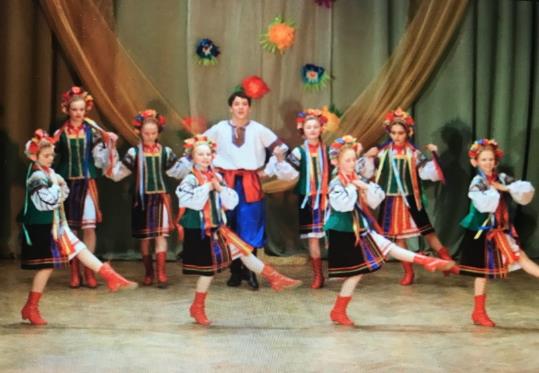 В детском саду начала заниматься бальными танцами, а чуть позже народными.
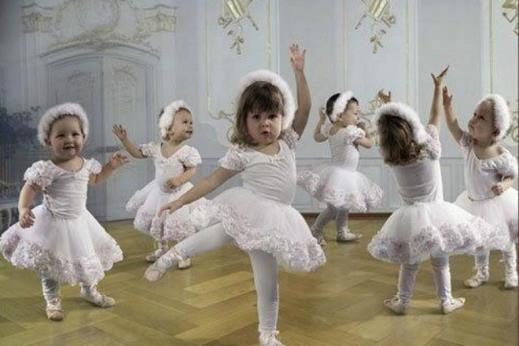 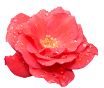 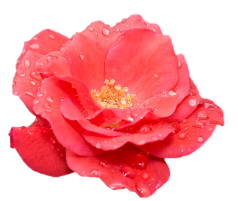 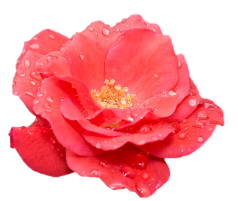 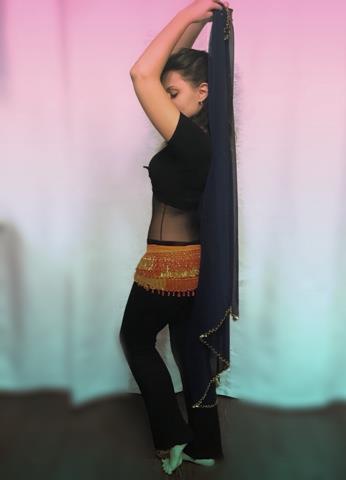 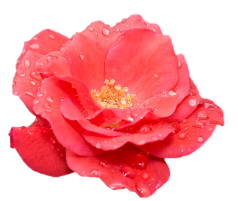 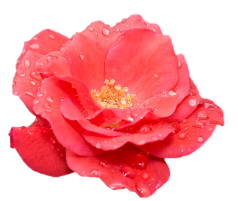 На этом танцевальная «карьера» 
      не остановилась. 
  Во время поездки в Египет я    влюбилась в восточную культуру и решила заняться восточными танцами.
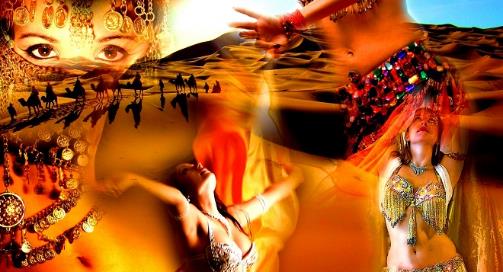 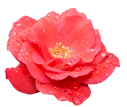 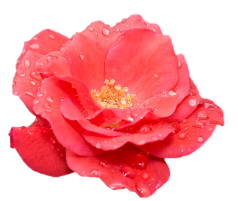 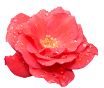 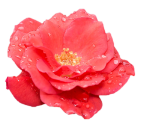 Я определенно человек, который не сидит на месте.
Всегда стремлюсь к новому. Обожаю получать положительные
 эмоции и бешеный адреналин.
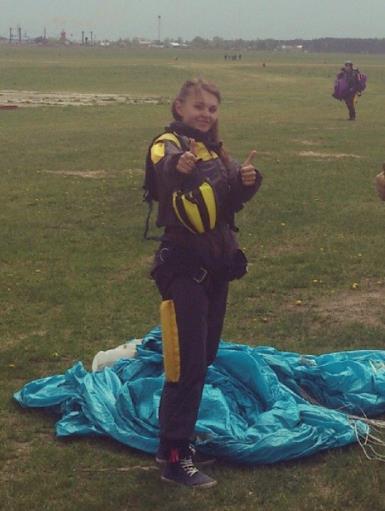 Так я совершила прыжок с парашютом 
с высоты 4 км и погрузилась с аквалангом 
на 30 м глубину Красного моря.
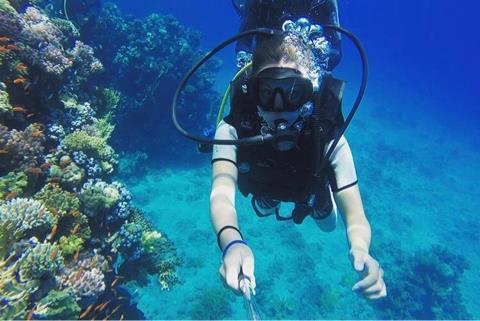 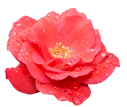 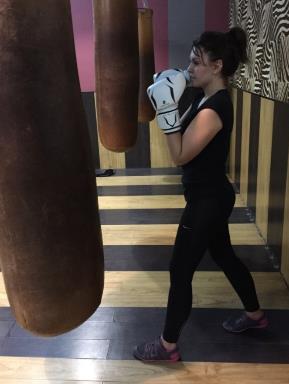 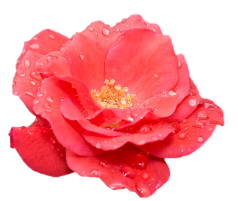 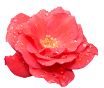 Спорт – неотъемлемая часть меня. 
Как в спорте, так и в жизни, я твердо намерена воплощать свои мечты в реальность.
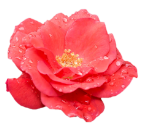 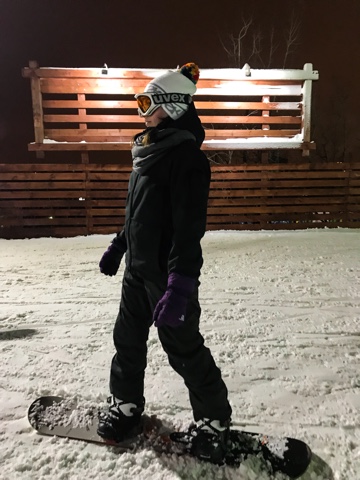 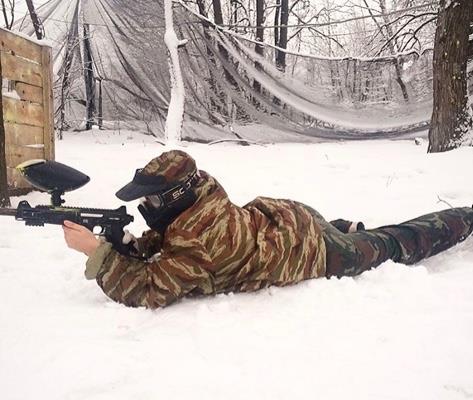 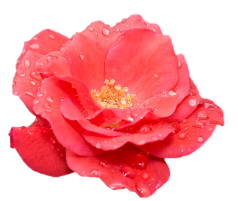 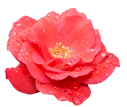 В свою жизнь предпочитаю добавлять яркие краски. Их я получаю благодаря путешествиям.
 Путешествие – неиссякаемый источник 
вдохновения для меня.
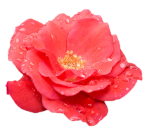 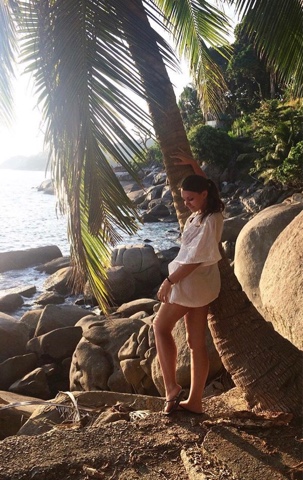 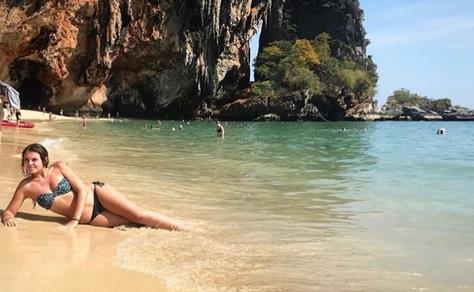 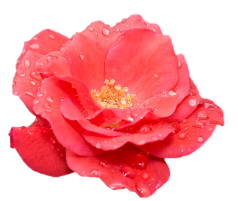 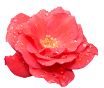 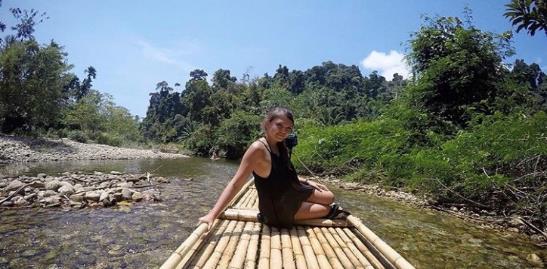 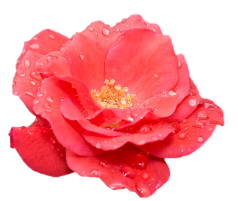 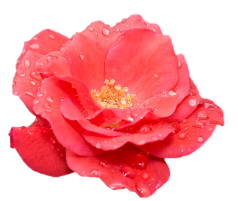 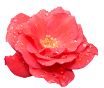 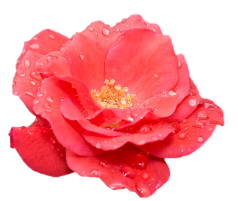 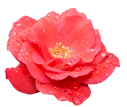 В институте принимала участие
в студенческих постановках. 








 На данный момент в компании «Комус» активно принимаю участие в мероприятиях нашего отдела: организую посещение в театр, кино и на концерты. 

Участие в таком масштабном конкурсе – это первый и ценный опыт.
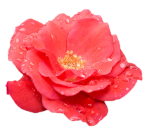 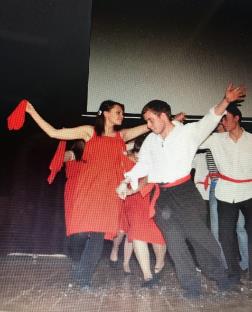 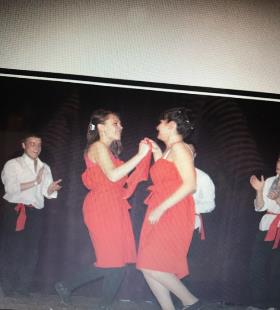 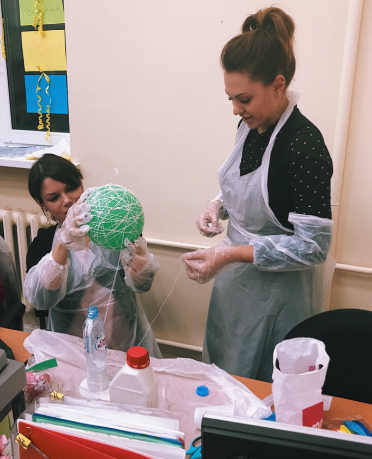 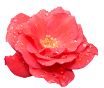 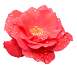 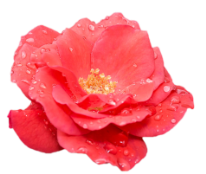 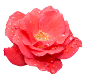 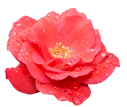 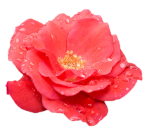 Что будет в будущем?
            На этот вопрос ответить сложно.
                 Будущее заложено в настоящем, 
 а в настоящем я получаю от жизни по максимуму!
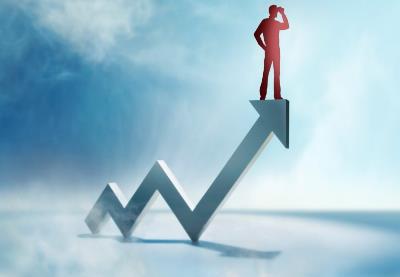 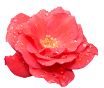 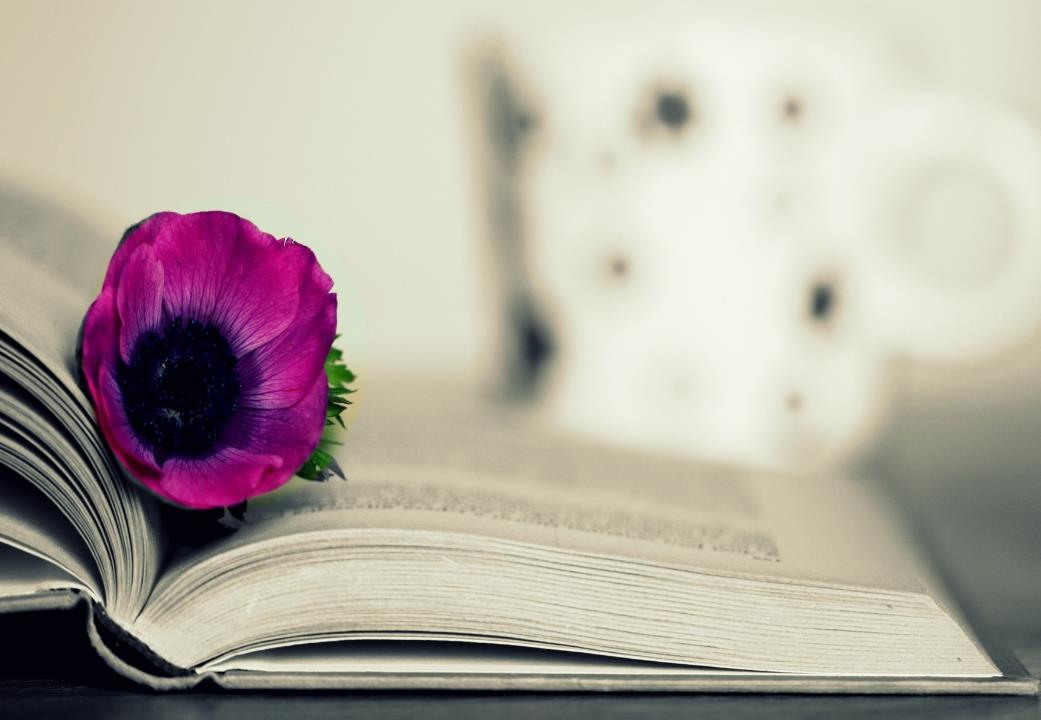 Благодарю за внимание
    и за Ваши голоса
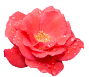 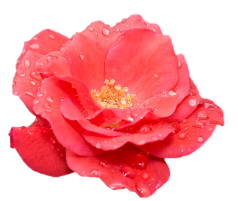 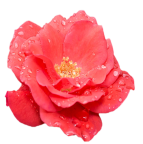 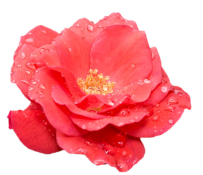 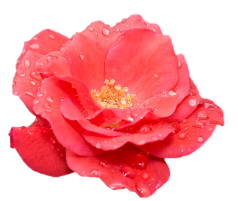 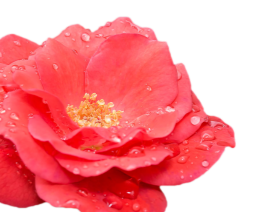 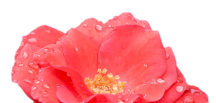